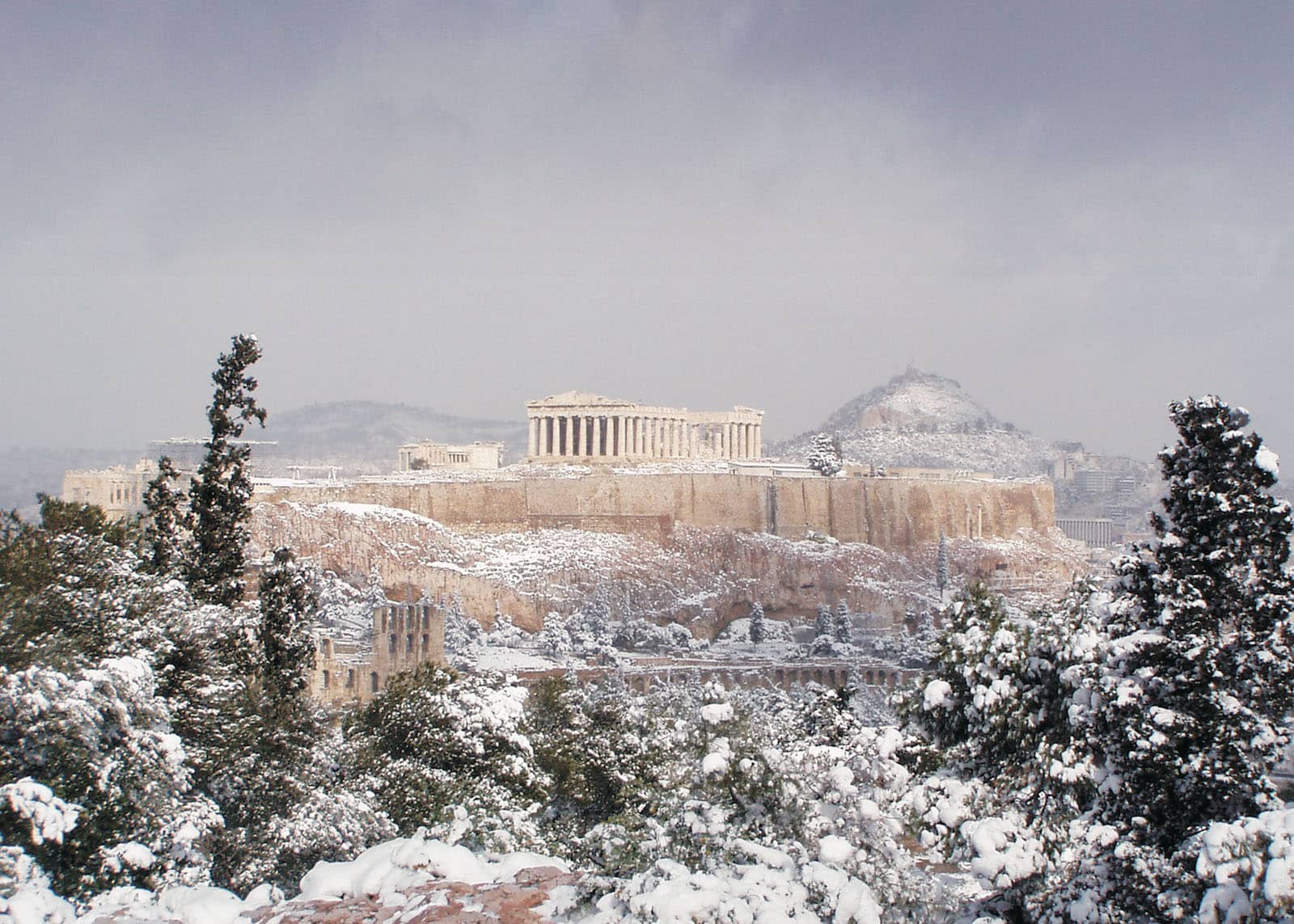 Řecké vánoční cukroví
MARIE 
PODMOLÍKOVÁ
Řecké Vánoce
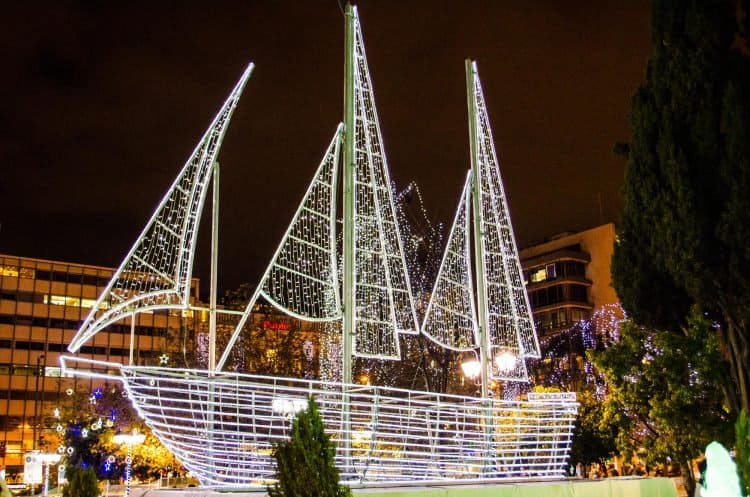 Vánoce jsou v Řecku tradičně spojeny s rodinným oslavováním, výzdobou domů a ulic, a přípravou mnoha tradičních pokrmů a cukroví. 
V Řecku se o Vánocích peče mnoho druhů cukroví a tradičních řeckých dezertů. Mezi nejpopulárnější patří:
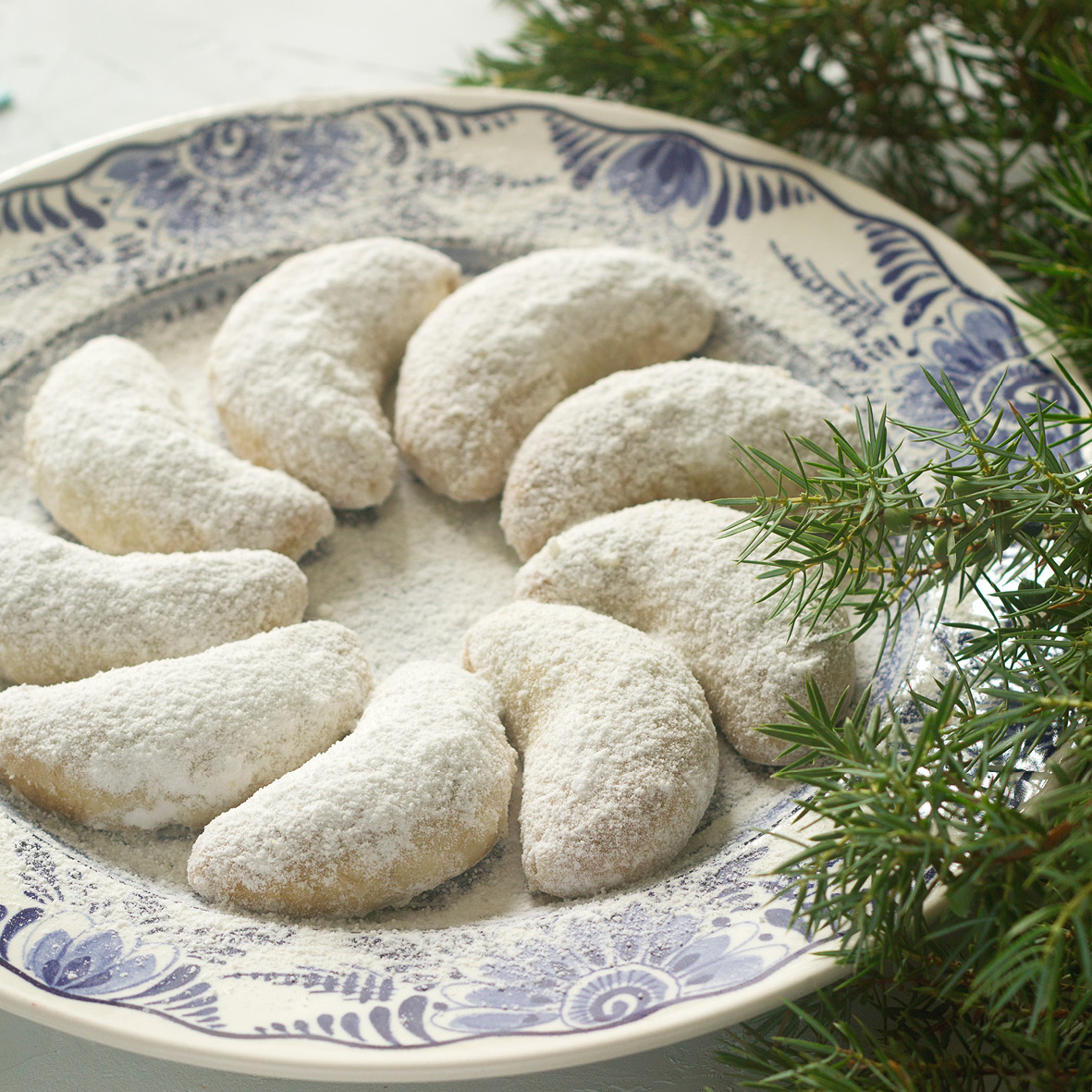 Kourabiedes/Κουραμπιέδες
Oválné kousky cukroví z mouky, másla, cukru a mandlového extraktu, posypané moučkovým cukrem 
Tyto sušenky se často podávají s horkým ovocným čajem nebo kávou
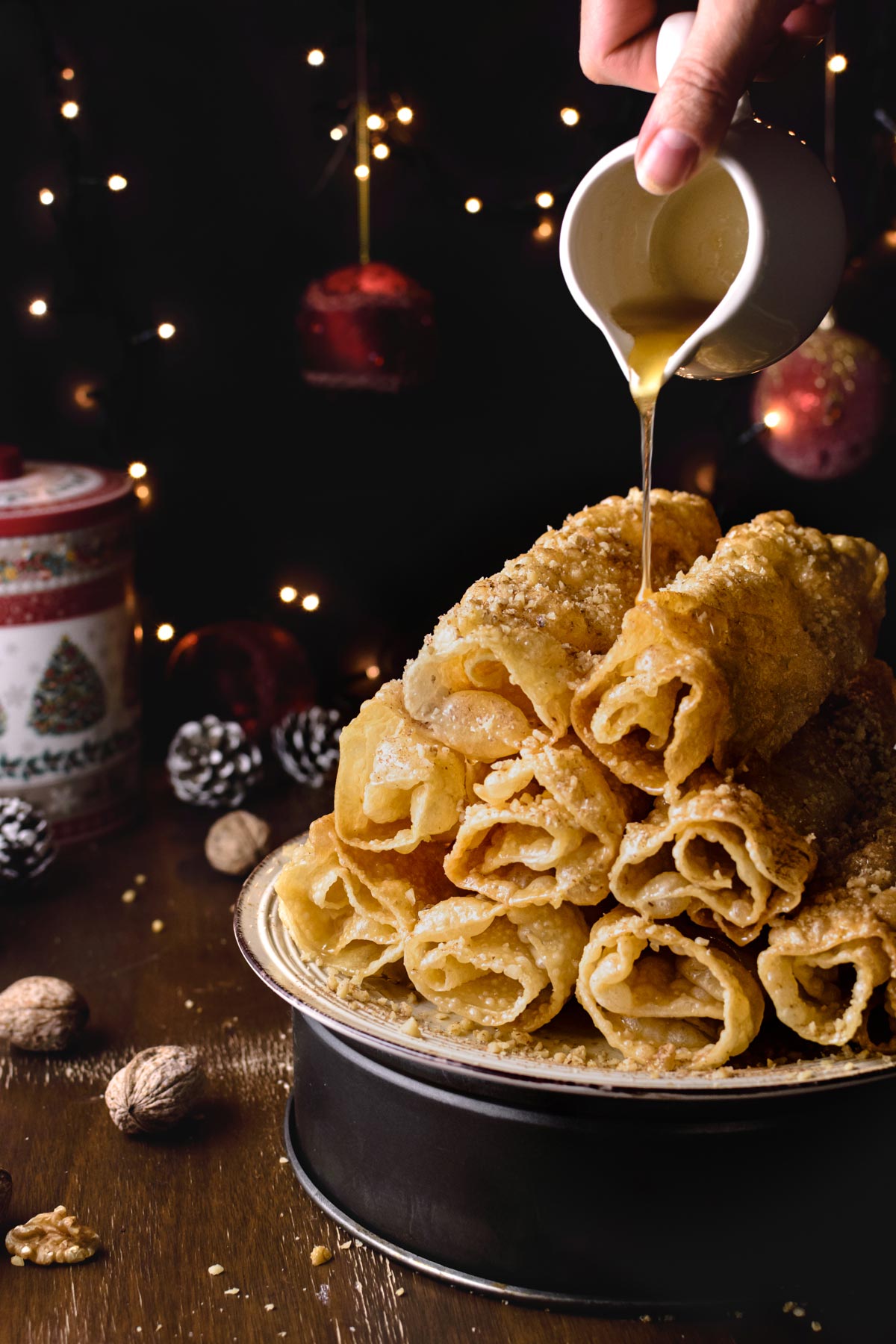 Diples/Δίπλες
Křehké smažené plátky těsta namočené v medové šťávě a posypané ořechy a skořicí
https://www.youtube.com/watch?v=EhChDDO-erk
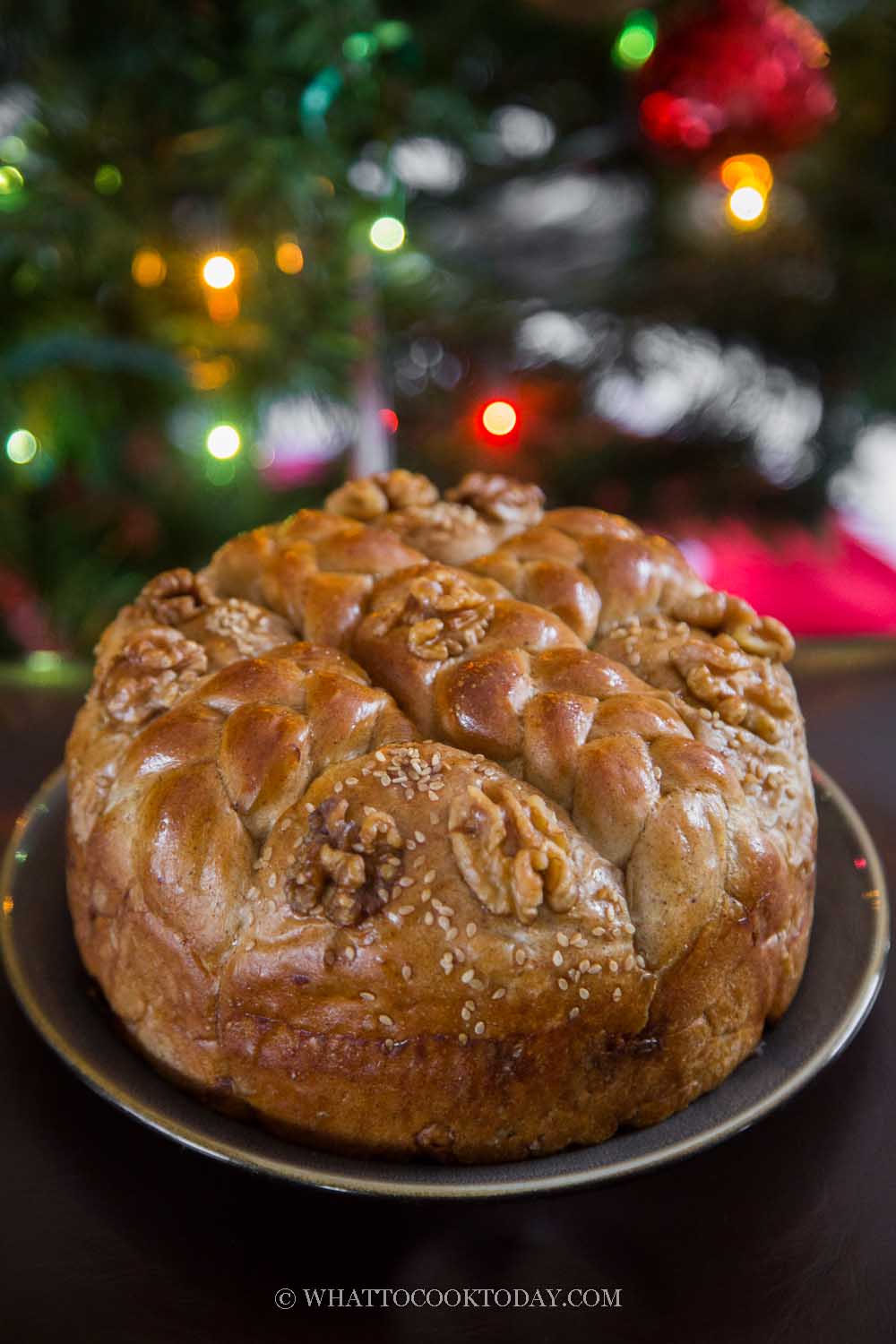 Christopsomo/Χριστόψωμο
Vánoční chléb, který se peče s rozinkami, ořechy, skořicí a anýzem 
Chléb se tradičně zdobí křížem, který symbolizuje Krista a podává se s medem nebo máslem
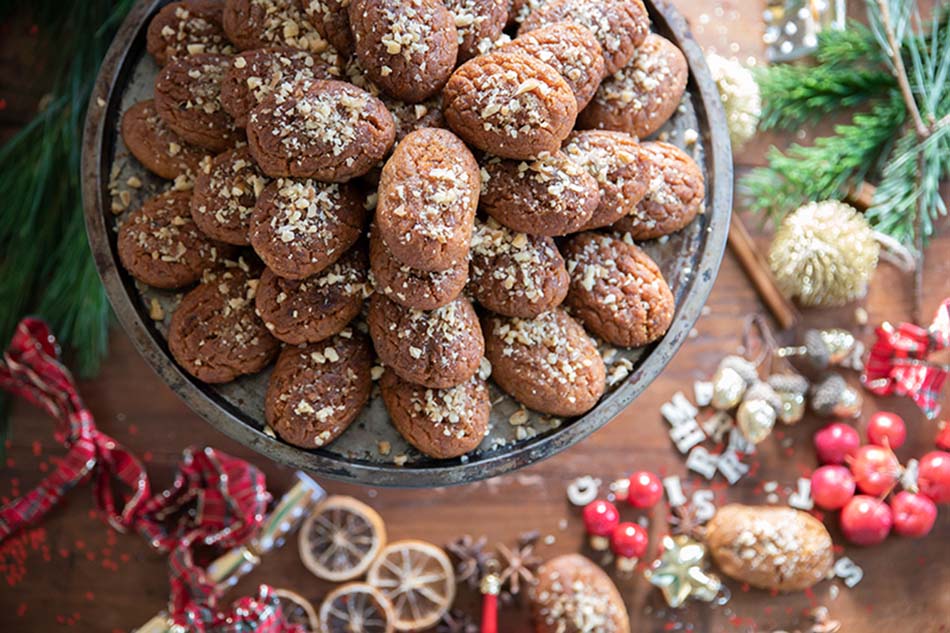 Melomakarona/Μελομακάρονα
Kulaté kousky pečiva se skořicovou chutí, namočené v sladké šťávě z medu a pomerančů
Melomakarona bývá posypaná vlašskými ořechy